My Cross cultural experience
Aissatou Sidibe
CLDV 100
Midterm 2022​
Backround
I'm 19 years old​

I was born in the U.S but my family is from Cote'd ivoire

​I am Muslim

My major is psychology
Cote d'ivoire info
Presentation title
Located in West Africa
They were colonized by the French
Lower-middle economy
They speak french
Surrounded by water so main food is fish
They regained independence from France in 1960
Capitol is yamoussoukoro

Climate is very humid
This Photo by Unknown author is licensed under CC BY-NC.
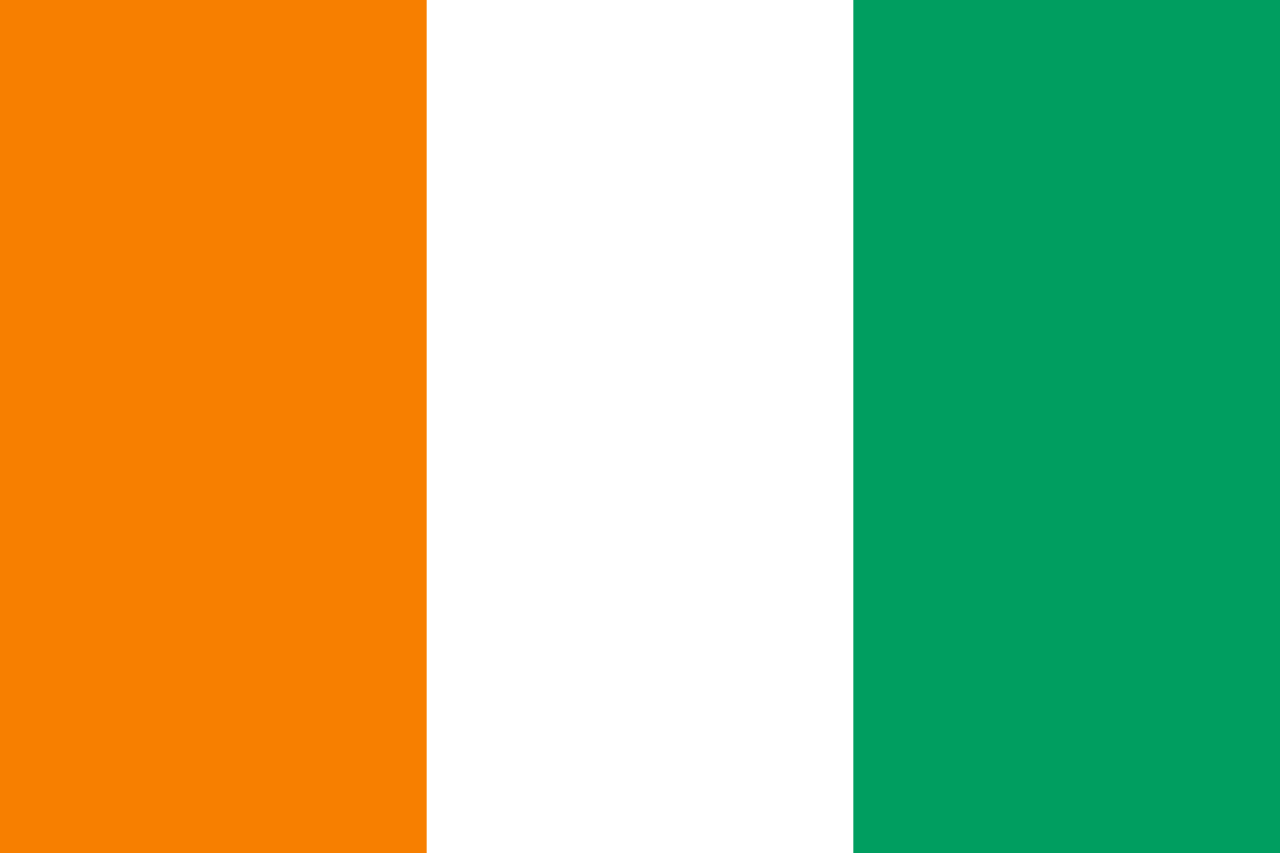 Flag
Symbolizes national growth(orange)peace developing out of the purity and unity of all citizens,(white) and hope for the future(green)
This Photo by Unknown author is licensed under CC BY-SA.
Most of the population's religion is Islam and is 42.5 percent of the population

Christianity makes up 39.8 percent of the population
We pray five time a day towards the kaaba in meeca.
Religion
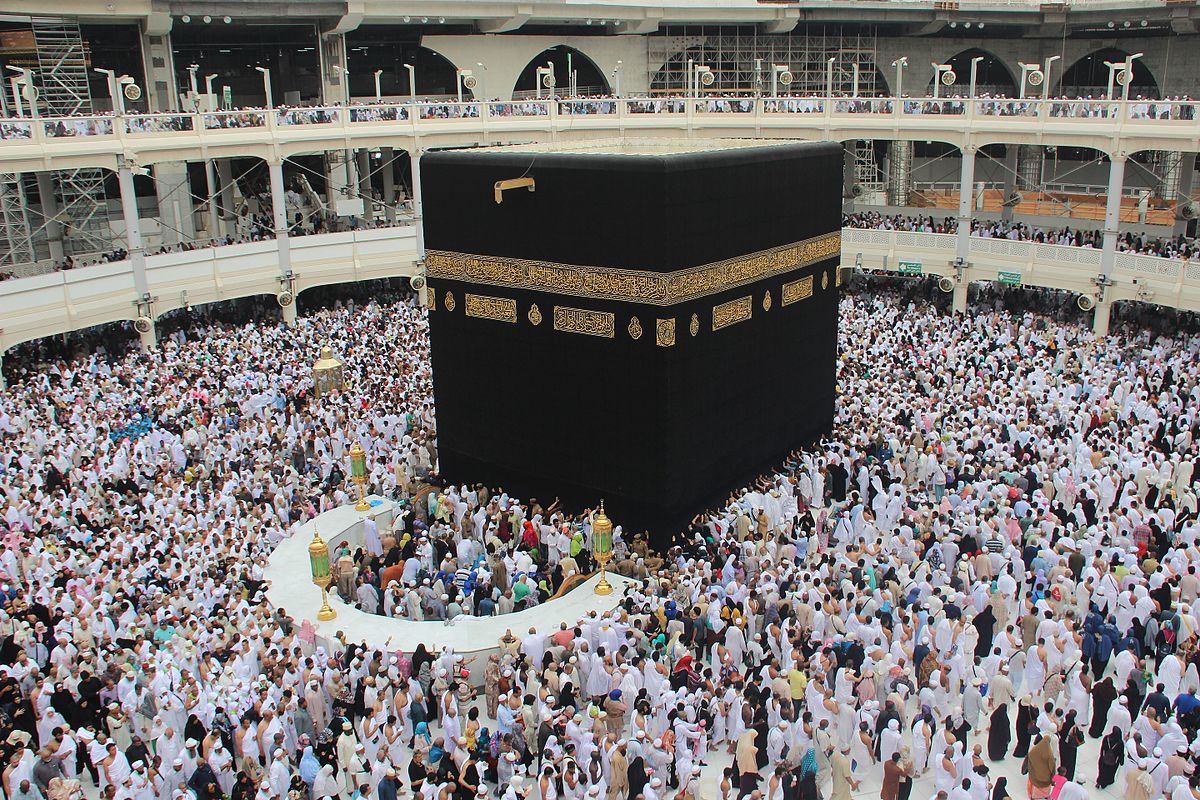 Ramadan is a holy month to us, where we receive blessings for fasting from sun up to sun down.
This Photo by Unknown author is licensed under CC BY-SA-NC.
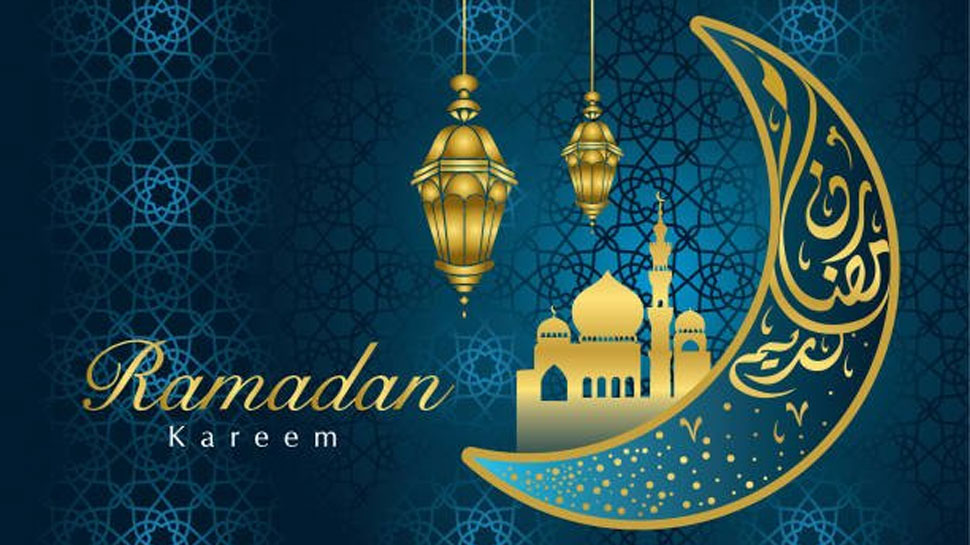 Holidays 

After Ramadan, we celebrate Eid-Al Adha and Eid- All Fitr

We come together with family to celebrate.
This Photo by Unknown author is licensed under CC BY.
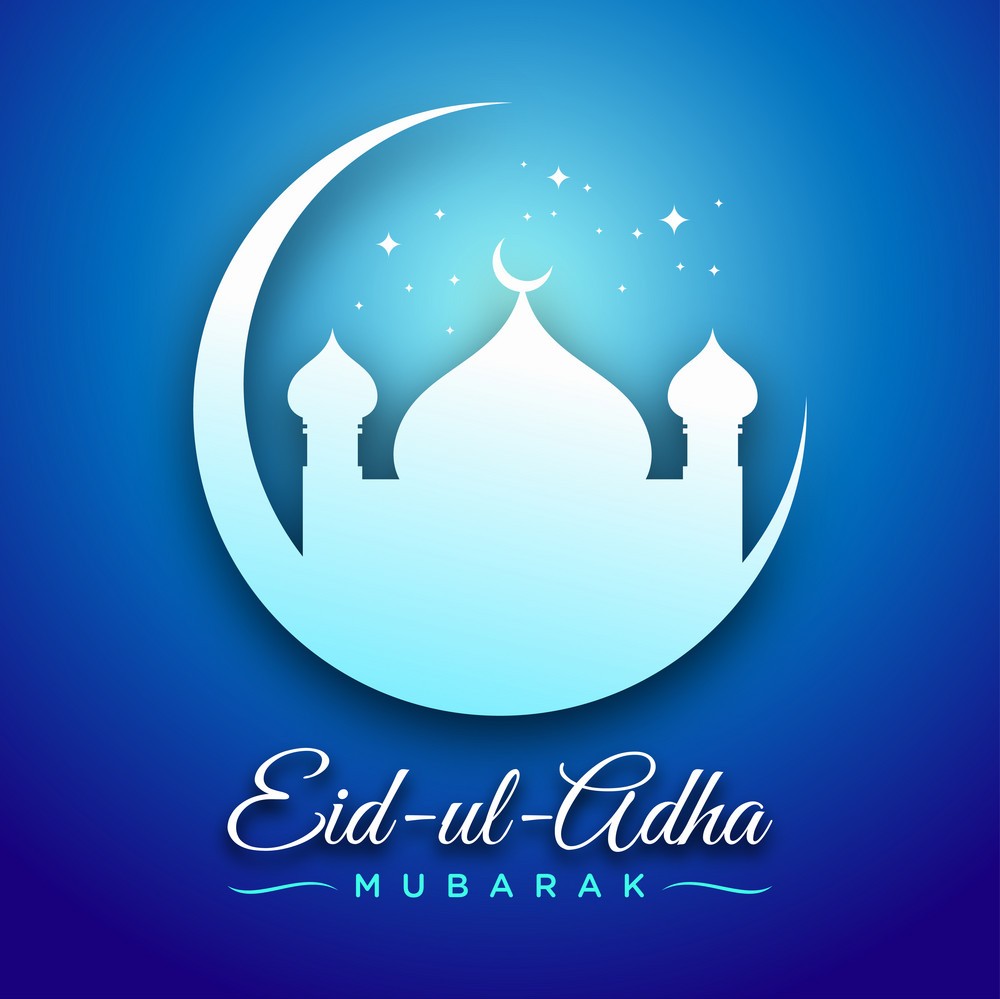 This Photo by Unknown author is licensed under CC BY-NC-ND.
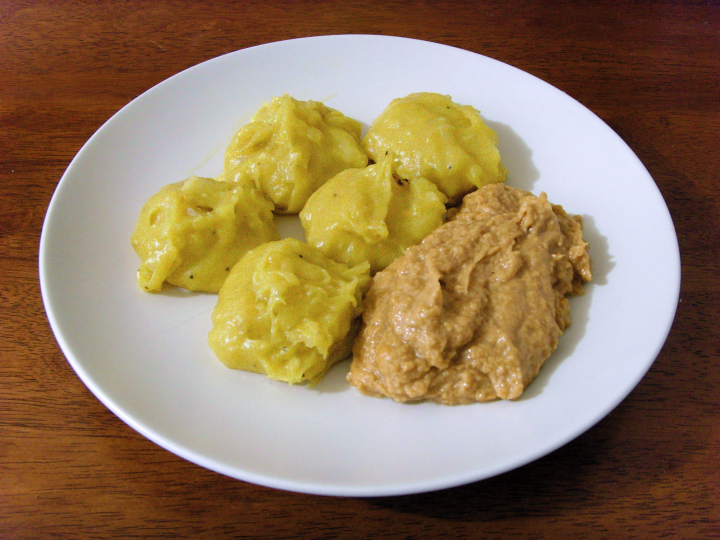 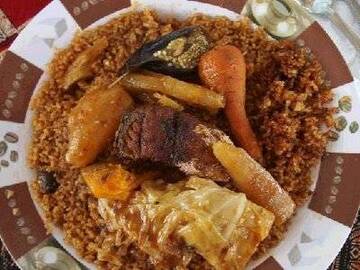 Traditional food of cote d iviore

Since they are near the ocean, fish is the main ingredient to their dishes.
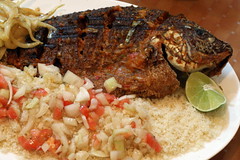 This Photo by Unknown author is licensed under CC BY-SA-NC.
This Photo by Unknown author is licensed under CC BY-NC-ND.
This Photo by Unknown author is licensed under CC BY-NC.
Presentation title
HOW this relates to my topic
MY midterm ppt slides relate to my topic because I talk about my African culture and my topic is on immigrants. There are many immigrants who come from Africa and are discriminated against because of how they look and what they sound like and what they speak.
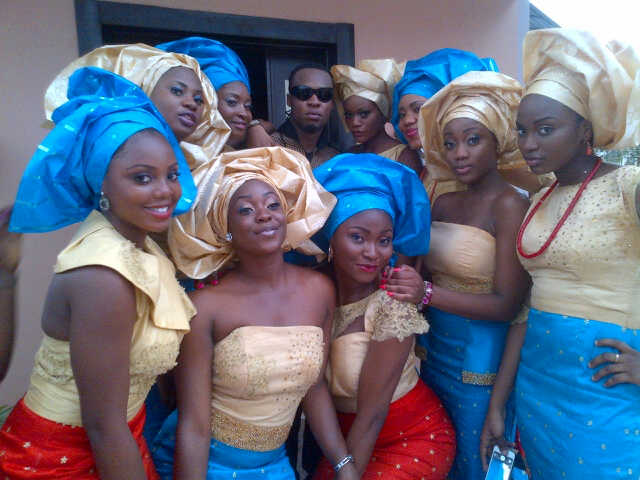 Cote d ivoire culture:

During weddings, it is traditional for bridesmaids to have multiple African fabric uniforms
This Photo by Unknown author is licensed under CC BY-NC-ND.
Presentation title
Summary
Overall, my cross cultural experiences have taught me a lot about the world and others because I was born in  the U>S, I feel as though you don’t see much of culture here.

IT was interesting to go to my home country and learn about their traditions and how much different it is from the U.S
THANK YOU
Aissatou Sidibe
CLDV 100
Midterm ppt